Another Series Reboot:  
New FLSA Rules
Presented By
Matt Stiles
mstiles@maynardcooper.com
AGENDA
Overview of White Collar Exemptions
DOL’S Proposed Rules on White Collar Exemptions
Best Practices for Employers
Other FLSA Initiatives
FLSA’s White Collar Exemptions TODAY
Executive: $455 per week; primary duty of management; supervise 2 or more FTEs
Administrative: $455 per week; primary duty of office/non-manual work directly related to management/operations of the business; and exercise of independent judgment/discretion over matters of significance to management/operations
Professional:  $455 per week; performance of work requiring advance knowledge in a field of science/learning, obtained through a prolonged course of advanced, specialized intellectual instruction; consistent exercise of independent discretion/judgment
Computer Professional:  $455 per week; employed as analyst, programmer, engineer; primary duty of design, development, or systems analysis
Outside Sales: $0 minimum salary; primary duty is to make sales away from the employer’s workplace
Dol’s PROPOSED REGULATIONS
On March 7, 2019, DOL proposed a 49% increase in the minimum salary to qualify for an executive, administrative, professional, or computer employee exemption from the current $455 per week ($23,660 per year) to $679 per week ($35,308 per year)
Rejects Obama Era Rule: $913 per week - $47,476 per year
No proposal to change the duties tests applicable to the FLSA exemptions
No proposal to increase minimum wage (for now)
AUTOMATIC ADJUSTMENT
The Obama era rule required automatic adjustment of the minimum salary every three years for wage inflation based on 40th percentile of average weekly salaries in the region of the country with the lowest wages
The proposed rule requires no automatic increase
The proposed rule states, however, that DOL “believes that the standard salary level… threshold should be proposed to be updated on a quadrennial basis (i.e. once every four years) through an NPRM”
INCENTIVE PAY AND SALARY
Proposed rule revives Obama era rule’s allowance for employers to include incentive pay, commissions, and bonuses for up to 10% of the minimum weekly salary
Frequency of Creditable Supplemental Pay:
Under the Obama era rule, such supplemental pay would have had to be paid at least quarterly
Under the proposed rule, the bonuses must be paid at least annually (or more frequently) in order to be credited
HIGHLY COMPENSATED EXEMPTION
Currently, employees with total annual compensation of $100,000 or more who perform one of the white collar exemption duties may qualify for a highly compensated employee (HCE) exemption
The Obama era rule proposed to increase that salary threshold to $134,004, annually
The proposed rule would further increase the minimum HCE threshold to $147,414, annually, including at least $679 per week of which is paid on a salary basis
No automatic adjustment of HCE exemption
OTHER EXEMPTIONS
No other exemptions (other than Executive, Administrative, Professional, or Highly Compensated) are affected by the final rules 
Outside sales exemption still requires no minimum compensation
What happens next?
A 60-day comment period is open
www.regulations.gov
Use:  1235-AA20
Following the comment period, DOL must consider each and every public comment before formulating and publishing a final rule
DOL says its final rule is expected in late 2019 with an effective date for compliance that could be as soon as January 2020
Likely CONSEQUENCES – part 1
Litigation appealing the original injunction against the Obama era rule is still pending but stayed
DOL’s proposal attempts to render the appeal moot by rescinding the 2016 rule and noting in the preamble to its proposed rule that the 2016 rule’s $47,476 minimum salary level “excluded from exemption 4.2 million employees whose duties would have otherwise qualified them for exemption, a result in significant tension with the text of section 13(a)(1)” of the FLSA which does not include a salary requirement
DOL estimates 3.1 million workers will be affected by the proposed rule
DOL used same methodology to set the proposed salary as used by DOL in 2004, and proposes to use 2018 data in final rule – in other words, expect the minimum salary to be higher in a final rule
The proposed rule remains susceptible to court challenge
Likely CONSEQUENCES – part 2
Employers much more likely to take a wait and see approach this time
Ultimately, the rule is not likely to significantly increase wages
Most employers will look to budget neutral solutions
Most likely to affect front line managers
Evaluate the effect on staffing, policy, compensation, benefits, culture, morale, production, supervision, customer contracts, and budgets
Overview of COMPLIANCE TOOLS
Increase salary to $679 per week or use commissions/bonus for up to a 10% credit toward that number
Convert exempt salaried employee to hourly non-exempt
Convert FT exempt salaried position into two PT non-exempt hourly positions
Restructure jobs to move overtime related functions and responsibilities away from newly non-exempt employee to other employees/jobs that will remain exempt
Outsource to a vendor, temp staffing firm, or independent contractor
Fixed salary for a fluctuating workweek
Salary plus overtime for newly non-exempt employees
Grandfathering certain fringe benefit terms
Option 1:  
Increase Salary to $679, Maybe Take 10% Bonus Credit
Employers are most likely to increase salaries in order to comply with the final regulation only if the employee would ordinarily be within that range through normal merit or COLA increases
Employees in this range may also benefit from using the 10% credit for bonus/commissions/incentives
Option 2:  
Convert Exempt Salaried Employee 
to Hourly Non-exempt
Probably the compliance solution for the majority of affected employees
But this won’t be easy
These are employees who typical perform overtime work
These employees typically have not kept time cards or reported on hours
Employers may not have data to accurately predict overtime costs
If a budget-neutral compliance option is desired, the effective hourly rate will have to take into account the expectation of paying time and a half overtime
Option 3:  
Convert one FT exempt salaried position into two PT non-exempt hourly positions
Employers had a similar strategy for ACA compliance
Take one job where there is lots of overtime and make it two PT jobs with a schedule of say, 20 hours per week
This should reduce the exposure to overtime and potentially save on cost of offering benefits
Fuels the gig/part-time economy
May result in loss of talent preferring FT work
Option 4:  
Restructure Jobs to Move Overtime Functions
If avoiding overtime costs is the concern, you could restructure job responsibilities to move key functions that create overtime over to another job where the employee is going to remain exempt
Consider a pool of 10 Team Leads who work 2 to 4 hours of overtime per week. Make 2 of them Super Team Leads, pay them at least $679, and move all the job duties that create overtime away from the other 8 Team Leads, who you then pay on an hourly basis.
Option 5:  
Outsource Affected Job Duties
Many of the jobs affected will be key back-of-the-house jobs in middle market sized companies:  Payroll, Marketing, Accounting, and Human Resources
There are outsourcing options for each of these skill sets
Option 6:  
Fixed Salary for Fluctuating Work Week
Where employees regularly work overtime, but the number of overtime hours varies from week to week, you may establish a salary for the non-exempt employee that ensures he/she receives at least minimum wage for each hour worked in the workweek, but then adds a “half time” to that salary for each overtime hour actually worked
May result in savings for the employer where the number of overtime hours is truly fluctuating
Option 7:  
Salary Plus Overtime for Newly Non-exempt Employees
Employers are permitted to pay non-exempt employees a “salary” that is at least minimum wage for 40 hours per week
Still, in the event the employee receiving such salary works over 40 hours, the employer must add time and one half at the employees effective hourly rate for each hour of overtime worked
This is basically the same as paying an hourly rate but lets you call it “salary”
Option 8:  
Grandfathering Certain Fringe Benefit Terms
Many organizations differentiate between certain fringe benefit eligibility/accruals/payments based on a distinction of salaried versus hourly or exempt versus non-exempt
Making a previously exempt employee non-exempt could create substantial morale issues if doing so results in a loss of access to fringe benefits
Either make those fringe benefits available on a more equal basis or consider making a “grandfathered” rule to allow this select group of employees to retain those benefits when transitioning to non-exempt status
Practical considerations 
For compliance
If you make a formerly exempt employee non-exempt, how will you account for his/her time:
Can you really convert your salaried exempt employee to hourly?
Do your exempt employees earning under $35,308 work hours that are trackable, knowable?
Do you want to pay for all of them?
Responding to after hours demands, calls, e-mails, training, conferences
Other away from the office work
Creating time cards and having them approved
How will you instruct formerly exempt employees to record and report time if they become non-exempt?
Practical considerations 
for compliance
Do you have the data necessary to support converting a salaried employee to an hourly employee at a new effective rate?
Do you know what overtime hours your currently exempt employees earning less than $35,308 work?
Do you have a system in place by which they could track and report their time?
What should they report?
Who should they report it to?

Consider implementing a timekeeping system for these employees RIGHT NOW.  Gather data so you will know how to implement a budget neutral decision later
Silver lining
Do you really know on what basis you classified an employee exempt to begin with?
The final rule gives you excellent cover to review all of your exemptions to ensure that the jobs satisfy the duties tests
Perform your own audit of these classifications and roll out corrections as part of a broader effort to “comply with the new regulations”
DOL’S PAID PROGRAM
Payroll Audit Independent Determination 
6 month pilot program started April 2018, extended until April 2019 
Allows for employer self-audits and corrections to be submitted to DOL for approval
Can’t report a violation already being investigated
DOL’s approval operates as an approved “settlement” of any claims
Submission to PAID helps employer avoid a finding that violations were “willful”
2 year versus 3-year statute of limitations
1xbackpay plus interest instead of 2xbackpay
TIMEKEEPING & OFF CLOCK WORK
General Rule: Employees who don’t comply with timekeeping policy have to show that employer knew or should have known about unrecorded off the clock work to be liable for it.
Allen v. City of Chicago – police department not liable for unrecorded off-the-clock time officers spent checking Blackberries during off hours
Cf. Gilbert v. City of Miami Gardens – employer liable for unrecorded overtime hours, despite policy, because employee was seen at the office early, late, during lunch, etc.
TIMEKEEPING & OFF CLOCK WORK
General Rule: Employees who don’t comply with timekeeping policy have to show that employer knew or should have known about unrecorded off the clock work to be liable for it.
Allen v. City of Chicago – police department not liable for unrecorded off-the-clock time officers spent checking Blackberries during off hours
Cf. Gilbert v. City of Miami Gardens – employer liable for unrecorded overtime hours, despite policy, because employee was seen at the office early, late, during lunch, etc.
NPRM REGULAR RATE OF PAY
General Rule: Non-exempt employees received OT equal to one and one-half times their “regular rate of pay” for all hours worked over 40 in a workweek
Regular Rate of Pay – includes all compensation and wages, bonuses, commissions, and incentives
Problem: the above definition of regular rate discourages employers from offering incentives that would force complicated payroll calculations or catch-up (backpay) payments
NPRM REGULAR RATE OF PAY
March 28, 2019:  DOL’s wage and hour division proposed a new regulation that would exclude certain incentives and fringe benefits from being subject to inclusion in the “regular rate of pay” for purposes of calculating OT
To be excluded:  
the cost of wellness programs, onsite specialist treatment, gym access and fitness classes, and employee discounts on retail goods and services;
payments for unused paid leave, including paid sick leave;
reimbursed expenses, even if not incurred “solely” for the employer’s benefit;
discretionary bonuses;
benefit plans, including accident, unemployment, and legal services; and
tuition programs, such as reimbursement programs or repayment of educational debt.
Proposal is open for public comment until May 28, 2019, with a final rule expected in late 2019 or early 2020
NPRM JOINT EMPLOYERS
April 1, 2019:  DOL’s wage and hour division proposed a new regulation that would attempt to objective the determination of a joint employer
Joint Employers Would Be Employers with the Power to:  
Hire or fire the employee;
Supervise and control the employee’s work schedules or conditions of employment;
determine the employee’s rate and method of payment;
maintain the employee’s employment records.
Proposal is open for public comment until early June 2019, with a final rule expected in late 2019 or early 2020
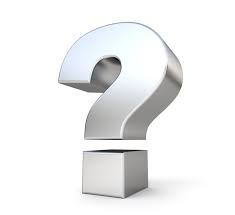 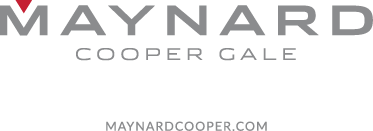 Presented By
Matt Stiles
mstiles@maynardcooper.com
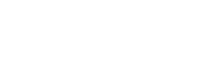